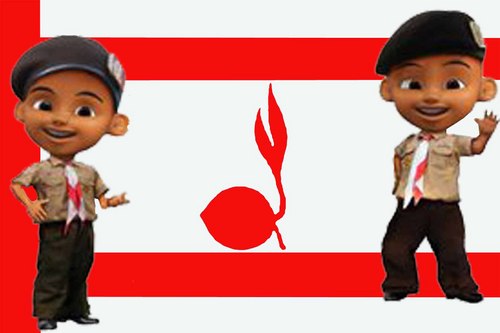 ADMINISTRASI GUGUS DEPAN
PERTEMUAN KE 7
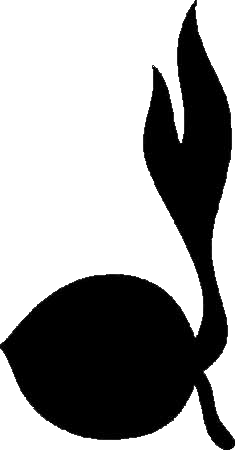 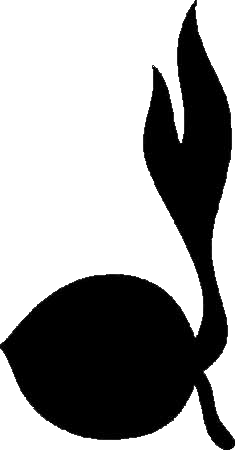 Oleh :
Abd. Halim, M.Pd.
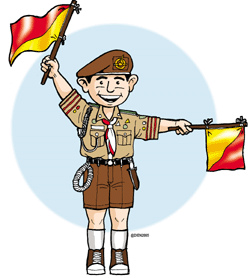 PENGANTAR
Salah satu tolok ukur sebuah organisasi berjalan secara terorganisir dengan baik adalah sistem administrasi yang dijalankan. 
Namun, seringkali hal yang berhubungan dengan administrasi dianggap sebagai formalitas, bahkan sering diremehkan. Padahal sistem administrasi yang baik akan sangat membantu dan mutlak dibutuhkan jika sebuah organisasi ingin maju. Lebih-lebih bagi Dewan Ambalan yang setiap tahun berganti kepengurusan.
Secara khusus, administrasi menjadi tanggung jawab kerani (sekretaris) dewan ambalan. Karena banyaknya tugas keadministrasian, sebaiknya kerani membentuk bidang tersendiri untuk mengelola keadministrasian.
PENGERTIAN ADMINISTRASI
administrasi dalam arti sempit adalah segala sesuatu yang berhubungan dengan proses tulis menulis /  ketatausahaan.

Menurut KBBI, Administrasi adalah usaha dan kegiatan yang meliputi penetapan tujuan serta penetapan cara-cara penyelenggaraan pembinaan organisasi.
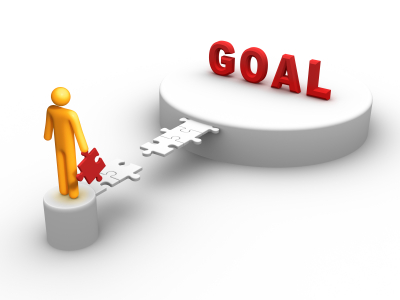 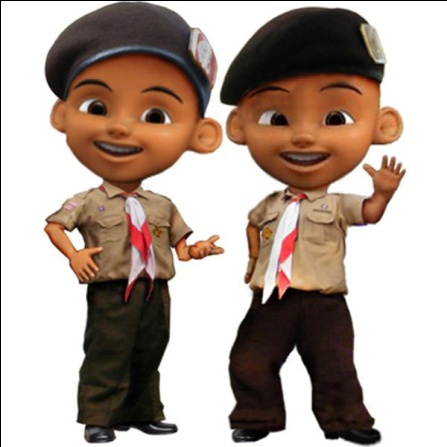 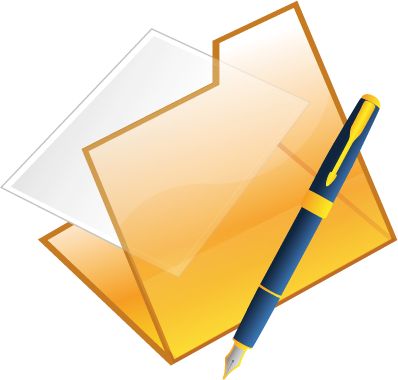 KEGUNAAN ADMINISTRASI
Administrasi yang baik sangat berguna antara lain untuk:
Pedoman pelaksanaan program kerja selama satu periode.
Mengetahui perkembangan dewan ambalan.
Mengetahui perkembangan anggota ambalan, seperti keaktifan atau pencapaian SKU.
Data/arsip  sejarah ambalan sebagai bahan masukan pembuatan program kerja ke depan.
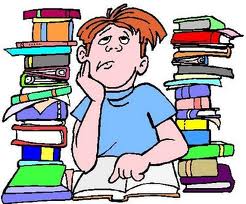 AKTIFITAS ADMINISTRASI DI GUGUS DEPAN
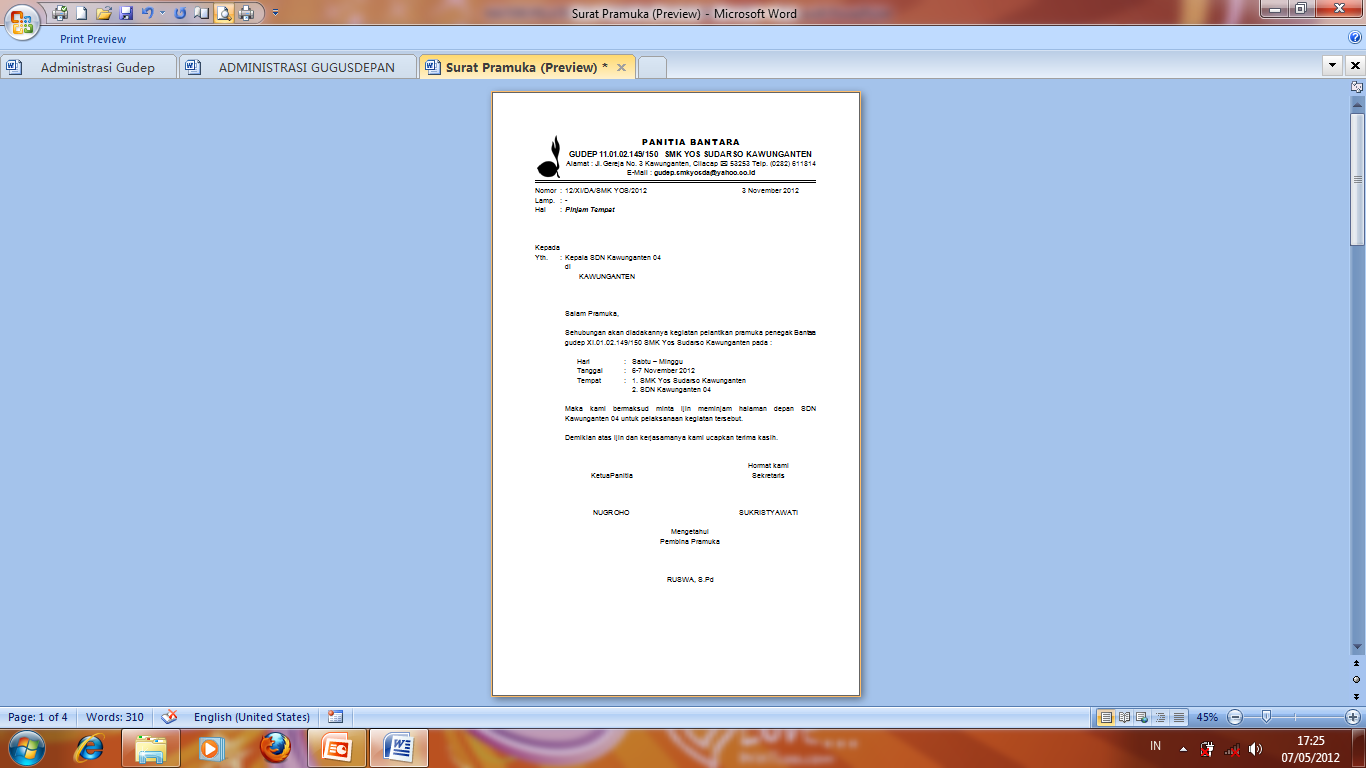 Surat menyurat
Kearsipan
Penyusunan Laporan
Penyajian Data Satuan/Gugus Depan
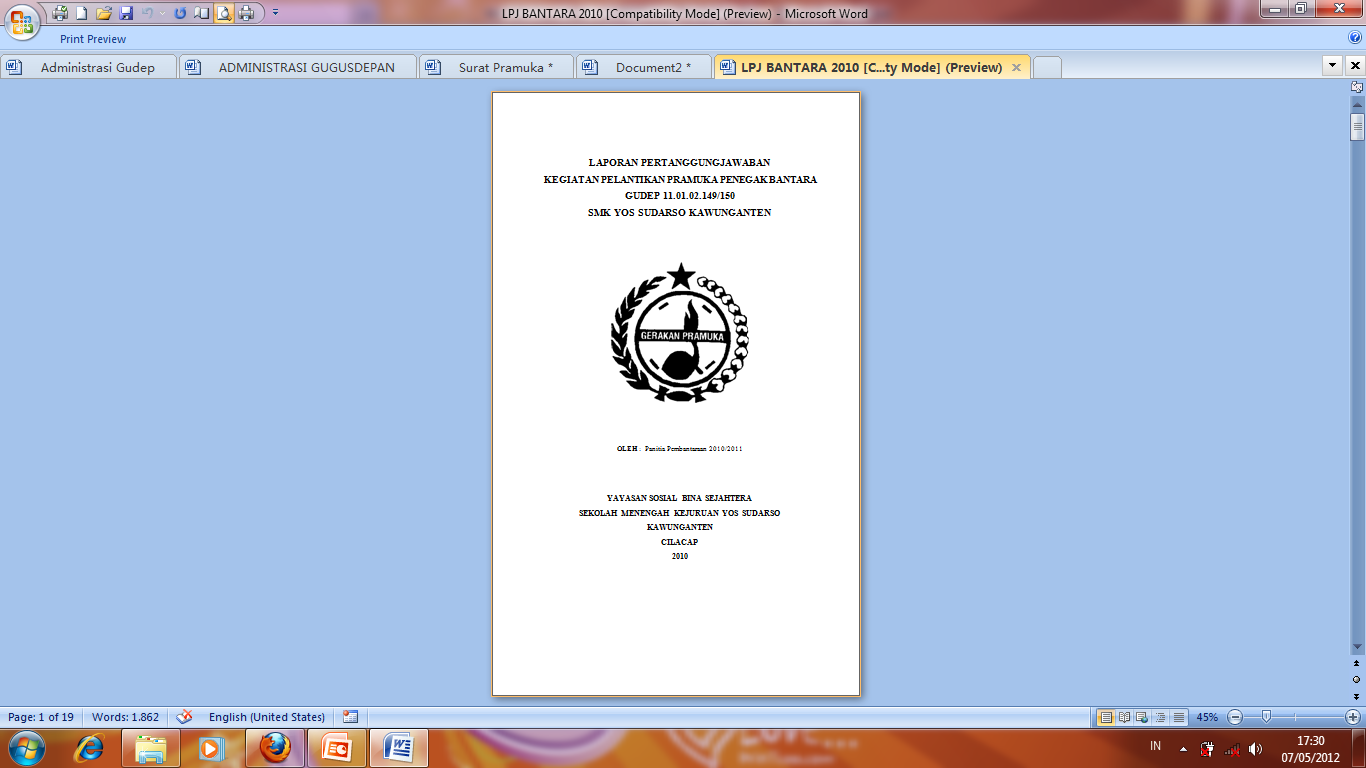 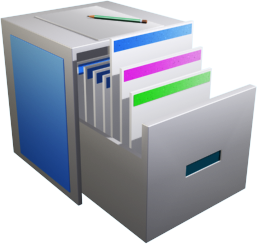 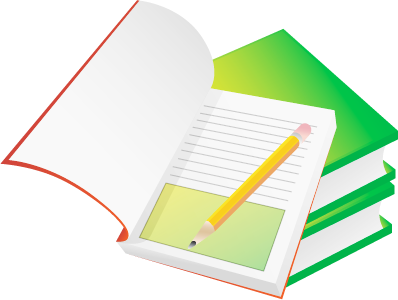 1. Surat Menyurat
Sebagai Alat komunikasi dalam bentuk tertulis yang disampaikan kepada pihak lain, dalam bentuk warta/berita.
Dalam menyusun surat ada berbagai macam bentuk surat, bentuk surat dapat dipilih sesuai kebiasaan atau kebutuhan satuan.
Bagian-bagian dalam bagan surat :
Kepala Surat/heading
Tanggal surat
Nomor surat
Lampiran
Perihal
Alamat dalam, kepada yang dituju
Salam pembuka
Isi Surat
Salam Penutup
Nama Jabatan, Penanggung jawab surat
Tembusan
Initial.
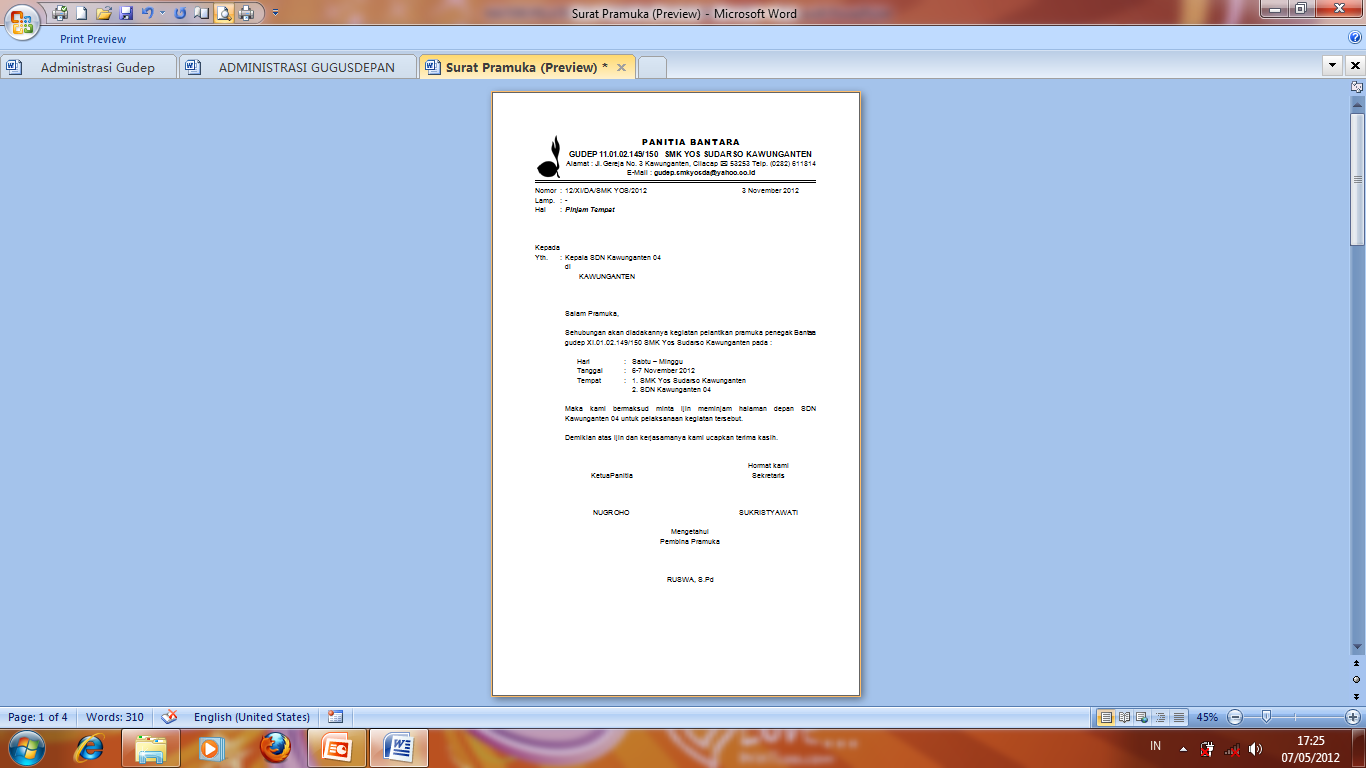 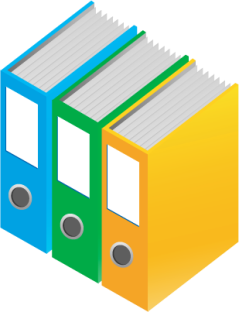 2. Kearsipan
Adalah  proses pengaturan dan penyimpanan surat-surat secara sistimatis, sehingga bila dibutuhkan akan dapat diketemukan dengan cepat dan tepat.
Surat yang masuk maupun keluar disimpan dalam suatu file atau filing kabinet yang disusun secara teratur.
Ada berbagai macam sistim penyimpanan, antara  lain :
Sistim Abjad
Sistim Subyek
Sisitim Geografis
Sistim Nomor
Sistim Kronologis
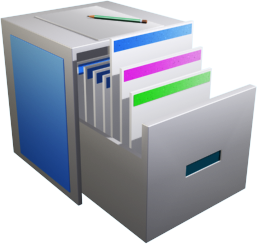 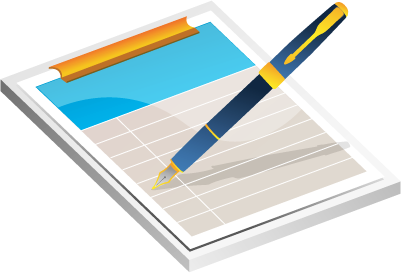 3. Penyusunan Laporan
Laporan merupakan suatu bentuk pertanggungjawaban tertulis, yang berfungsi sebagai sumber informasi dalam hal mengetahui hasil yang dicapai dan pengambilan keputusan selanjutnya.
Berikut ini sistimatika/ batang tubuh laporan yang sering dipergunakan :
Pendahuluan
Menyangkut latar belakang
Masalah pokok laporan
Sistimatika pelaporan
Dasar hukum
Maksud dan Tujuan kegiatan
Waktu dan tempat pelaksanaan kegiatan
Sistim penyelengaraan
Faktor Pendukung dan Permasalahan yang dihadapi
Kesimpulan
Saran
Lampiran/sumber bahan.
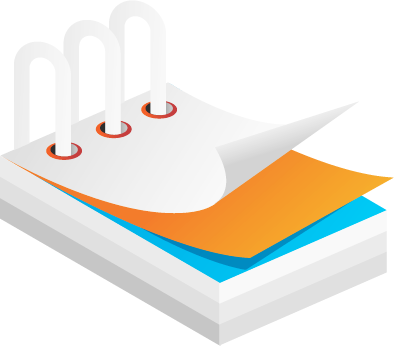 4. Penyajian Administrasi dan  Data Satuan/Gugus Depan
Administrasi dan data di gugus depan sangat bermanfaat bagi seorang pembina maupun anggota, yaitu :
Mempermudah dalam tata kerja maupun mengambil keputusan.
Sebagai gambaran/visualisasi gugus depan.
Sumber Pustaka dan sebagai bahan pembanding.
Dapat melaksanakan pendidikan dan kegiatan sesuai yang direncanakan.
Mengetahui kemampuan dan perkembangan yang dimiliki anggota Pramuka.
Sebagai alat mencapai tujuan Gerakan Pramuka
JENIS BUKU ADMINISTRASI DALAM GUGUS DEPAN
Buku pegangan pengurus
Berisi tentang semua hal yang perlu diketahui oleh pengurus dewan ambalan/ racana, khususnya yang menjadi pengurus harian (ketua, sekretaris, bendahara dan ketua bidang-bidang). Termasuk di dalamnya, tata laksana/ AD-ART, job description atau pembagian tugas, time shcedule program kerja dan petunjuk pengelolaan kesekretariatan.

Buku induk anggota
Berisi data pribadi semua anggota, seperti curiculum vitae/ data diri, penilaian keaktifan berkala, pencapaian SKU (syarat kecakapan umum) atau SKG (syarat kecakapan pramuka garuda), dll.
JENIS BUKU ADMINISTRASI DALAM GUGUS DEPAN
Buku catatan harian/log book
Berisi catatan semua kejadian penting dalam ambalan. Lebih baik jika dilengkapi dengan dokumentasi kegiatan. Dari buku ini tercatat kronologis semua kegiatan baik kecil maupun besar yang telah dilaksanakan oleh ambalan.

Buku risalah rapat/pertemuan/Notula
Berisi data dan hasil setiap rapat yang diadakan baik oleh pengurus harian, rapat bidang atau rapat pleno yang diikuti oleh seluruh anggota ambalan. Meskipun ada banyak bidang, sebaiknya buku risalah rapat tetap menjadi satu.

Buku arsip surat masuk dan keluar serta buku ekspedisi
Untuk mencatat surat-surat yang masuk serta yang keluar. Buku ekspedisi adalah catatan ketika ambalan menugaskan pengurusnya untuk mengirim surat keluar.
JENIS BUKU ADMINISTRASI DALAM GUGUS DEPAN
Buku inventaris dan peminjaman barang
Inventarisasi sebaiknya dilakukan secara berkala minimal setiap bulan dan hasilnya dicatat dalam buku ini. Peminjaman barang inventaris sebaiknya disediakan memo khusus yang harus disetujui oleh pihak yang berwenang (misalnya kerani atau staff kesekretariatan bagian inventaris).

Buku catatan keuangan
Catatan keuangan yang dikelola oleh juru uang (bendahara) dan setiap bulan dilaporkan secara terbuka dalam rapat pengurus harian.

Buku tamu
Untuk mencatat setiap ada pengunjung bukan anggota ambalan/racana yang memiliki keperluan tertentu. Misalnya memasukkan  surat edaran, meminjam alat, study banding atau keperluan lainnya.
JENIS BUKU ADMINISTRASI DALAM GUGUS DEPAN
Selain itu, juga perlu pengarsipan setiap surat masuk atau keluar, proposal kegiatan dan laporan pertanggungjawaban kegiatan. Organisasi yang memperhatikan administrasinya dengan baik, pasti dalam kegiatan di lapangan berjalan dengan baik juga.
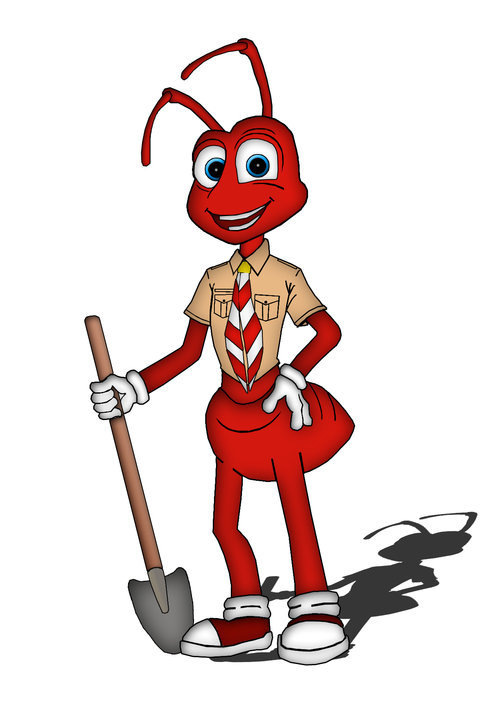 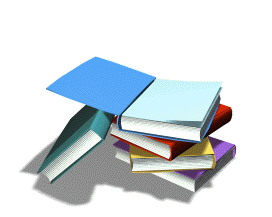 ADMINISTRASI : SISTEM PERENCANAAN KEGIATAN DAN PELAPORAN
Proposal kegiatan
Merupakan alat guna mengefektifkan dan mengefisienkan Kegiatan Kepramukaan berupa proses penyusunan perencanaan yang digunakan secara berkelanjutan.
Bentuk proposal disusun berdasarkan sistematika sebagai berikut :
PENDAHULUAN
LATAR BELAKANG
DASAR KEGIATAN
SASARAN KEGIATAN
WAKTU DAN JENIS KEGIATAN
WAKTU
JENIS KEGIATAN
TEMA KEGIATAN
PESERTA KEGIATAN
PANITIA KEGIATAN
SUSUNAN ACARA 
ANGGARAN KEGIATAN
PENUTUP
LAMPIRAN
ADMINISTRASI : SISTEM PERENCANAAN KEGIATAN DAN PELAPORAN
Pelaporan Kegiatan
Laporan merupakan suatu bentuk pertanggungjawaban tertulis yang berfungsi sebagai sumber informasi dalam hal mengetahui hasil yang dicapai dan pengambilan keputusan selanjutnya. 
Pelaporan kegiatan rutin mengacu pada sistematika sebagai berikut :
PENDAHULUAN
LATAR BELAKANG
DASAR KEGIATAN
SASARAN KEGIATAN
 PELAKSANAAN
JENIS KEGIATAN
WAKTU DAN TEMPAT PELAKSANAAN
PESERTA KEGIATAN
SISTEM PENYELENGARAAN
HASIL / OUTPUT KEGIATAN
FAKTOR PENDUKUNG DAN 
    PERMASALAHAN YANG DIHADAPI
 KESIMPULAN
SARAN
LAMPIRAN
CONTOH-CONTOH FORMAT DATA
Program Kerja Tahunan
Program Latihan Mingguan
Program Latihan Mingguan

Gudep	: .....................................
Mengetahui
Pembina Gudep

( ......................... )
................, ....................
Dewan Ambalan

( ......................... )
CONTOH-CONTOH FORMAT DATA
Buku Induk Anggota
Buku presensi (kehadiran)
Buku Kehadiran

Regu		: .....................................
Hari / Tanggal	: .....................................
CONTOH-CONTOH FORMAT DATA
Buku Catatan Rapat/Pertemuan/Notula
Notulen Rapat Pengurus Dewan Ambalan

Hari / Tanggal	: .....................................
Waktu		: .....................................
Tempat		: .....................................
Yang Hadir	: .....................................
Acara		: 1. .................................
		  2. .................................
		  3. dst.
CONTOH-CONTOH FORMAT DATA
Buku Inventaris
Buku Catatan Harian/Log Book
Buku Tamu
CONTOH-CONTOH FORMAT DATA
Buku catatan keuangan
Penerimaan dan Pengeluaran Uang Gugus Depan

Bulan	: ..................................
..............., ...........................
Pembina Gugus Depan


( ................................ )
CONTOH-CONTOH FORMAT DATA
Buku ekspedisi
Buku arsip surat masuk dan keluar
TERIMA KASIH
Salam Pramuka ...!!!
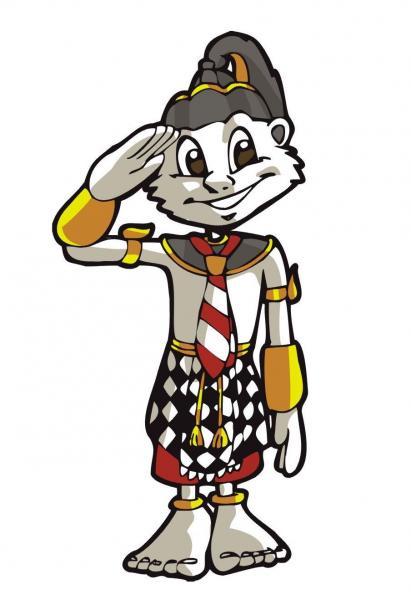 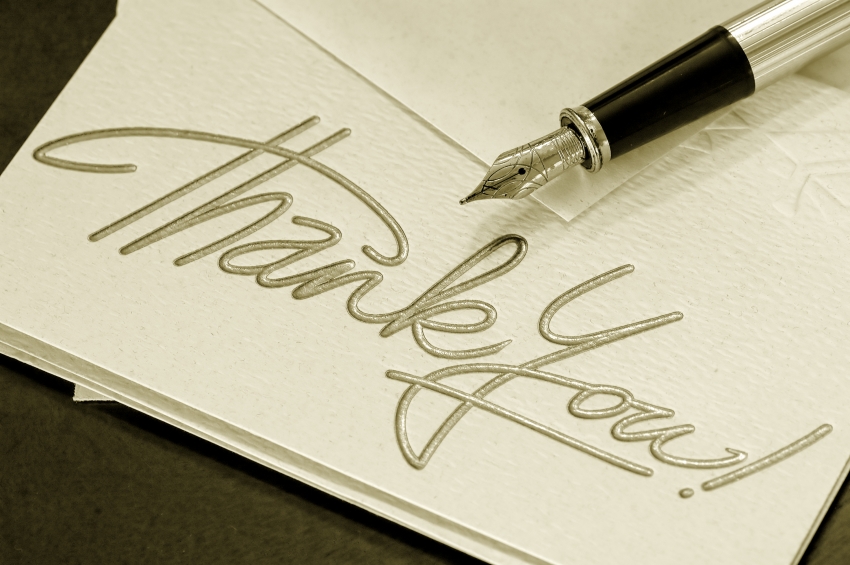